আজকের ক্লাসে সবাইকে শুভেচ্ছা
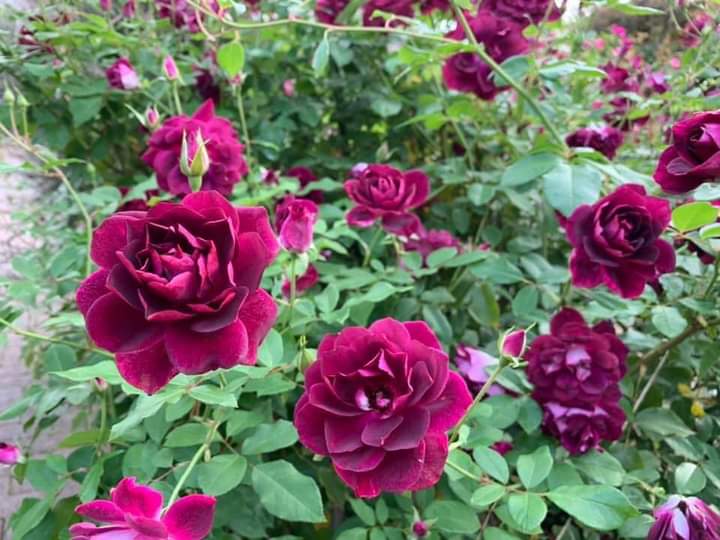 শিক্ষক পরিচিতি
মোহাম্মদ শাহজাহান চৌধুরী
প্রভাষকঃ জীববিজ্ঞান
কর্ণেল (অবঃ) অলি আহমদ বীর বিক্রম ডিগ্রি কলেজ,
বাজালিয়া, সাতকানিয়া, চট্টগ্রাম ।
পাঠ পরিচিতি
শ্রেণিঃ    একাদশ/ দ্বাদশ
বিষয়ঃ   জীববিজ্ঞান	(2য় পত্র)
অধ্যায়ঃ ৪র্থ (মানব শারীরতত্ত্বঃ রক্ত ও সংবহন)
বিষয়বস্তুঃ
রক্ত ও এর উপাদান
নিচের ছবিগুলো লক্ষ্য করি
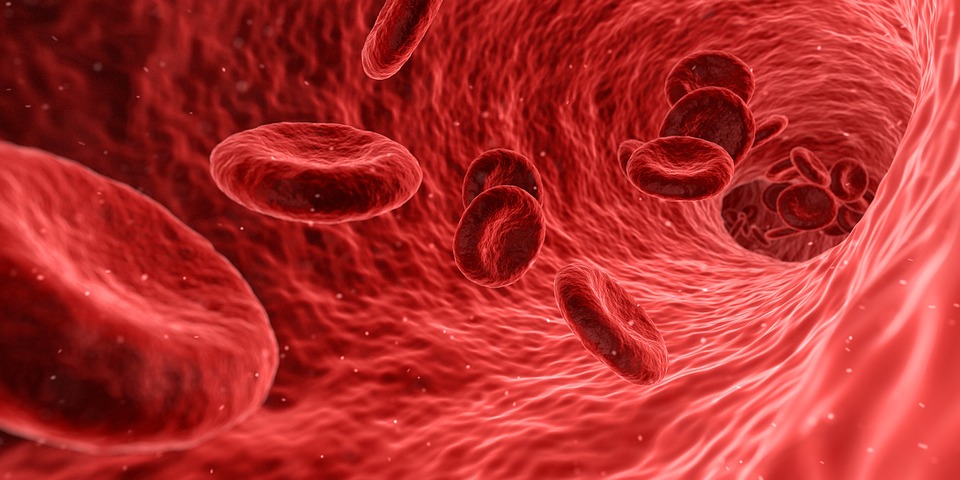 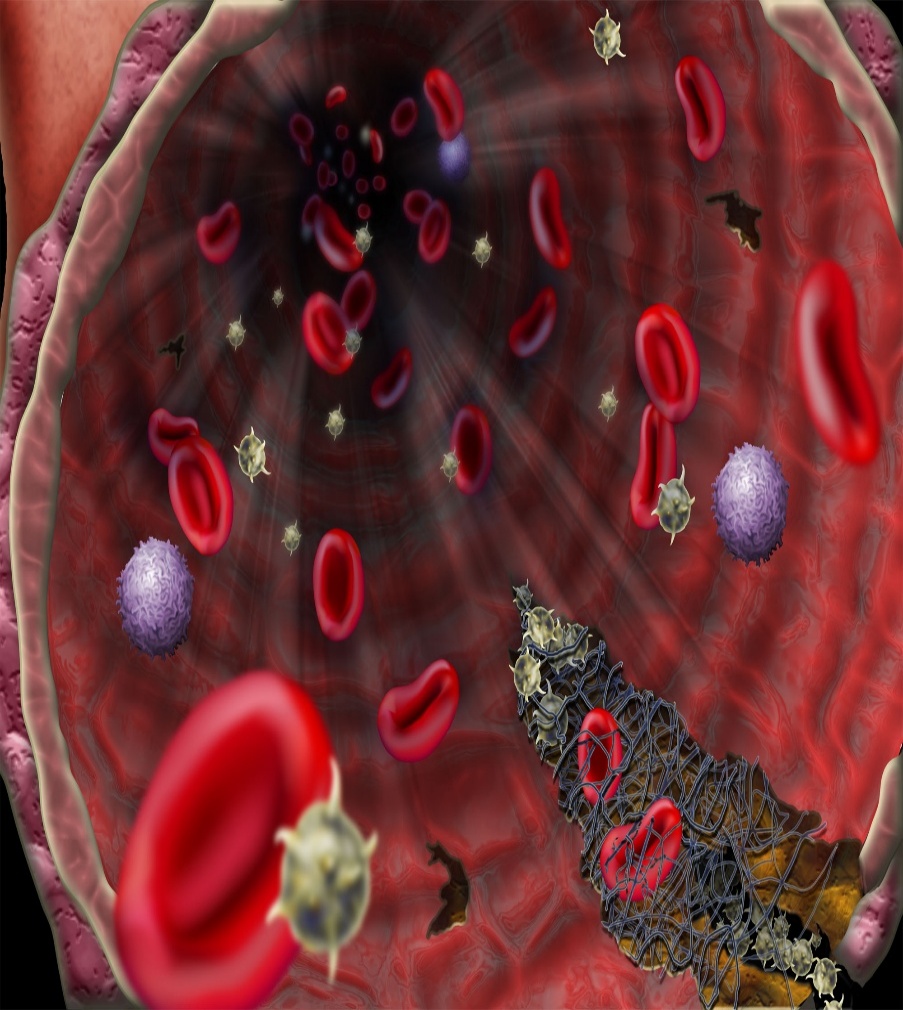 আজকের পাঠ শিরোনাম
রক্ত ও এর উপাদান
শিখনফল
এই পাঠ শেষে শিক্ষার্থীরা
১।রক্ত  কী তা বলতে পারবে ।
২।রক্তের উপাদান সমূহের নাম বলতে পারবে।
৩।রক্ত কণিকার প্রকারভেদ ব্যাখ্যা করতে পারবে।
4।রক্ত কণিকার কাজ বর্ণনা করতে পারবে।
রক্ত(Blood)
রক্ত এক প্রকার তরল যোজক কলা ।
এটি নালির মধ্য দিয়ে প্রবাহিত হয়।
রং লাল বর্ণের।
ক্ষারধর্মী  পদার্থ।
স্বাদ ঈষৎ লবণাক্ত।
পি এইচ ৭.৩৫- ৭.৪৫ ।
আপেক্ষিক গুরুত্ব ১.0৬৫। 
তাপমাত্রা ৩৬-৩৮ডিগ্রি সেঃ।
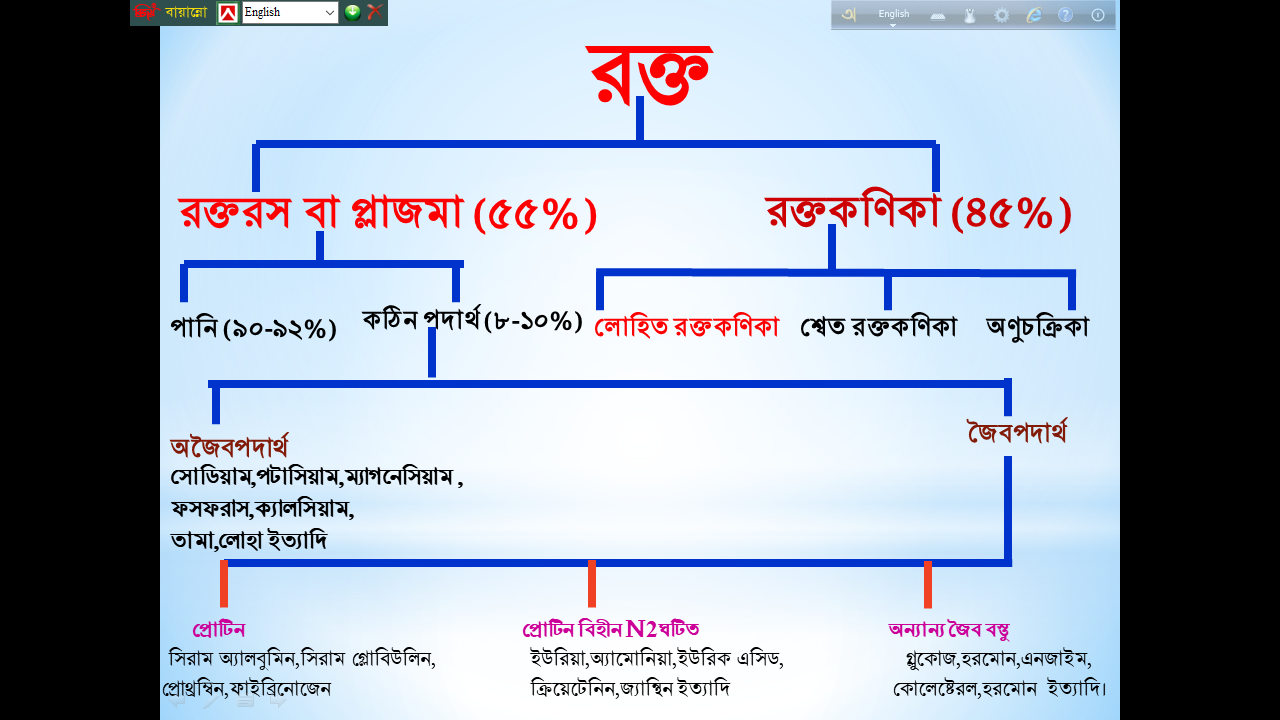 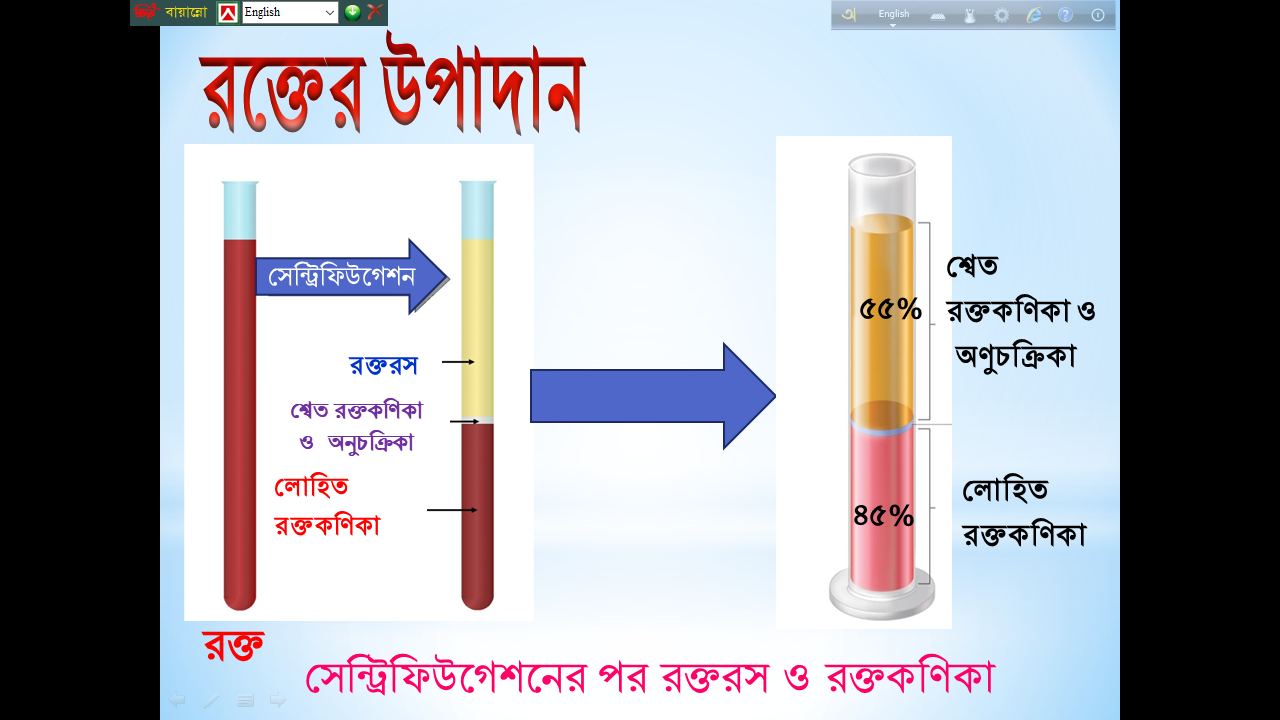 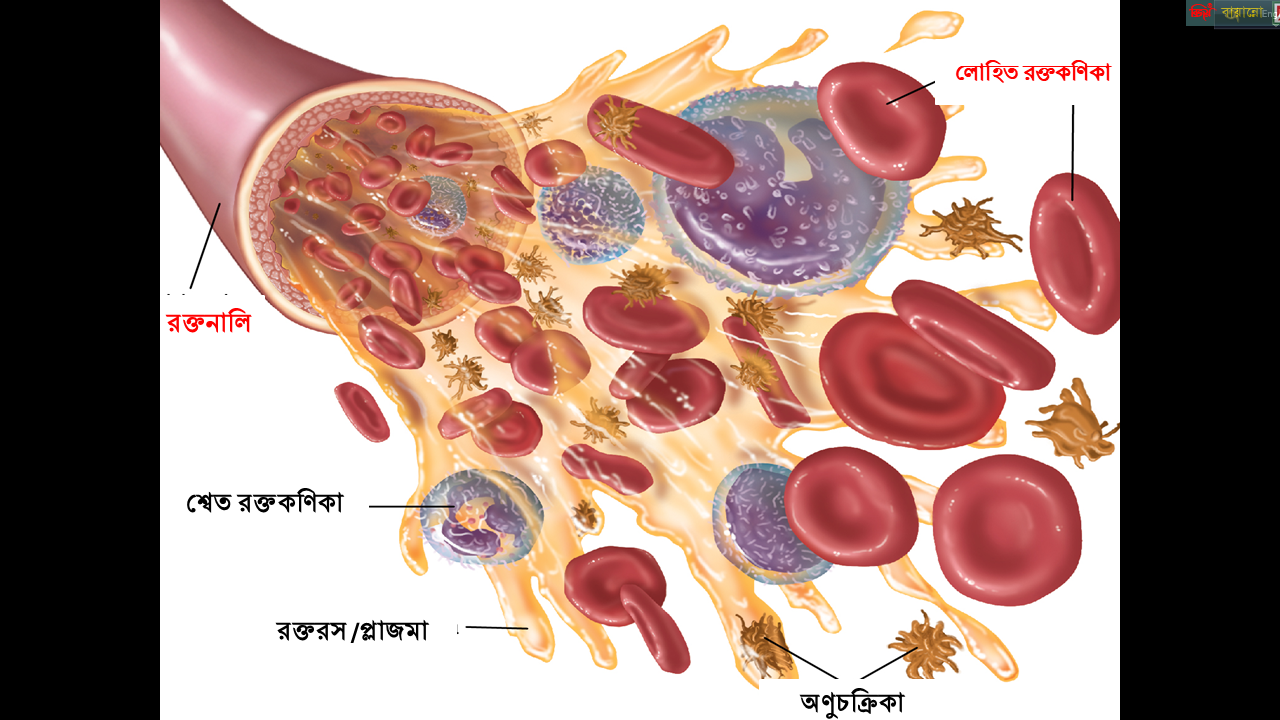 রক্তরস(Plasma)
রক্তের হালকা হলুদ বর্ণের তরল অংশকে রক্তরস বা প্লাজমা বলে । এতে পানির পরিমাণ ৯০-৯২%  এবং দ্রবীভূত কঠিন পদার্থের পরিমাণ ৮-১০% । কঠিন পদার্থের মধ্যে ৭-৯% জৈব এবং ০.৯% অজৈব উপাদান ।
রক্তরসের কাজ
1. পরিপাককৃত খাদ্যসার রক্তরসের মাধ্যমে দেহের বিভিন্ন টিস্যু ও অঙ্গে বাহিত হয়। 
2. রক্তরস টিস্যুর বর্জ্যপদার্থ রেচনের জন্য বৃক্কে নিয়ে যায়।
3. রক্তরসের মাধ্যমে হরমোন,এনজাইম,লিপিড বিভিন্ন অঙ্গে বাহিত হয়। 
4. রক্তরস রক্তের অম্ল ক্ষারের ভারসাম্য রক্ষা করে।
লোহিত রক্তকণিকা বা এরিথ্রোসাইট (গ্রিক erythros=  লোহিত+ kytos কোষ )
আকৃতি- দ্বি অবতল,চাকতির মত,নিউক্লিয়াসবিহীন।
গড় ব্যাস ৭.৩Βm, গড়স্থুলতা২.২ Βm। 
গঠন- পানি, হিমোগ্লোবিন ও বিভিন্ন জৈব- অজৈব উপাদান। 
অবস্থান- রক্তরসে। 
উৎপত্তি স্থল- ভ্রূণাবস্থায় যকৃত, প্লীহা ও থাইমাস থেকে, বাকি সময় 
হিউমেরাস, ফিমার, স্টার্নাম, কশেরুকা, পর্শুকা প্রভৃতি অস্থির প্রান্ত থেকে। 
সংখ্যা- প্রতি ঘনমিলিমিটার রক্তে ভ্রুণদেহে ৮০-৫০লক্ষ,শিশুদেহে 
৬০-৭০লক্ষ,পূর্ণবয়ষ্ক পুরুষে ৫৪ লক্ষ এবং স্ত্রী দেহে ৪৮ লক্ষ।
আয়ুষ্কাল- গড় আয়ু ১২০ দিন।প্রতিসেকেন্ডে ১০ মিলিয়ন ধ্বংস
 হয় এবং সমসংখ্যার তৈরি হয়।
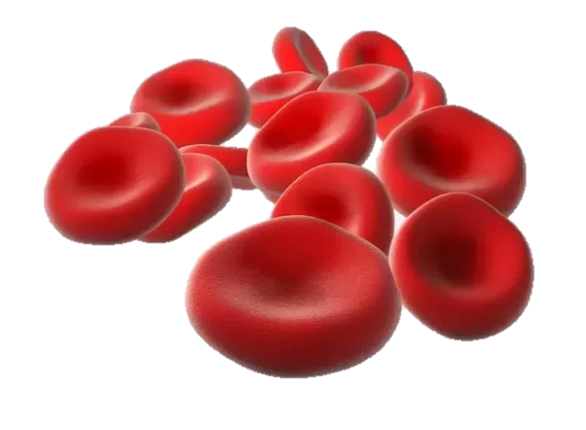 লোহিত রক্ত কণিকার কাজ
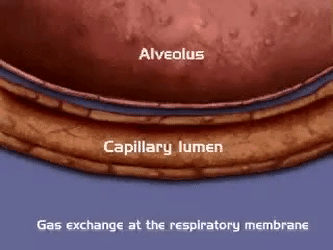 (1) হিমোগ্লোবিনের মাধ্যমে ফুসফুস থেকে দেহ 
কোষে অধিকাংশ O₂ ও সামান্য পরিমাণে 
CO₂ সরবরাহ করে।
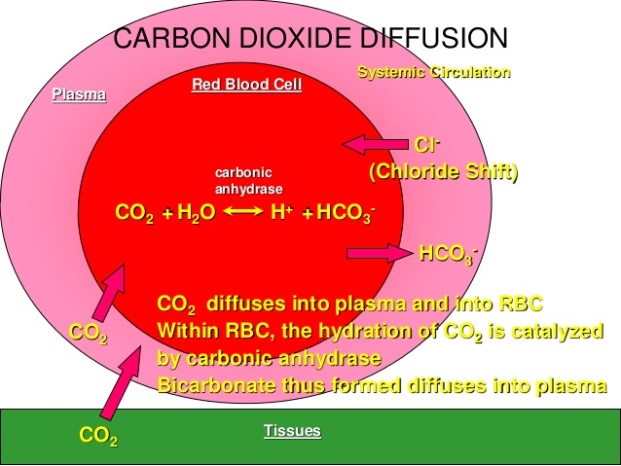 (২) হিমোগ্লোবিন বাফার হিসাবে রক্তে অম্ল -
ক্ষারের ভারসাম্য রক্ষা করে।
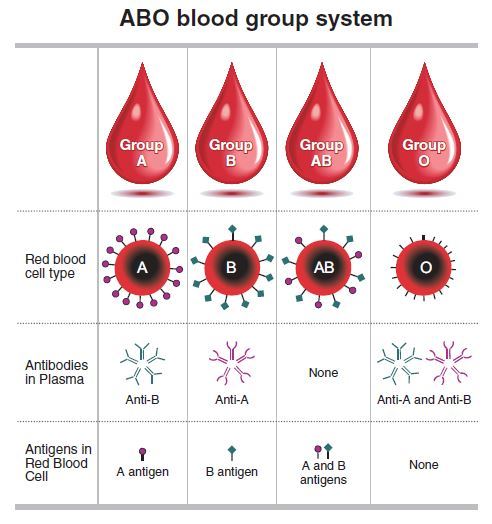 (৩) লোহিত রক্ত কণিকার প্লাজমা ঝিল্লিতে যুক্ত 
এন্টিজেন রক্ত গ্রুপ নির্ণয়ে সাহায্য করে।
শ্বেত রক্তকণিকা (Leucocytes)
Leuco = শ্বেত বা সাদা, Cyte = কোষ
আকৃতি- অনিয়তাকার, নিউক্লিয়াসযুক্ত, হিমোগ্লোবিনবিহীন বড় কোষ। গড় ব্যাস ৭.৫-২০´।
গঠন- নিউক্লিওপ্রোটিন,গ্লাইকোজেন,লিপিড,কোলেষ্টেরল, প্রোটিনবিশ্লেষী এনজাইম সমৃদ্ধ।    
উৎপত্তি স্থল - লাল অস্থিমজ্জা, লসিকা গ্রন্থি, প্লীহা, টনসিল। আয়ুষ্কাল - ৫-১০ দিন ।                   
সংখ্যা- প্রতি ঘনমিলিমিটার রক্তে নবজাতকে ৯-৩০ হাজার , শিশুতে ৬,২০০-১৭০০০ ,পূর্ণবয়ষ্কে ৪-১০০০০ । রক্তে লোহিত ও শ্বেত রক্তকণিকার অনুপাত ৭০০:1।
শ্বেত কণিকার প্রকারভেদ
সাইটোপ্লাজমে দানার উপস্থিতির উপর ভিত্তি করে শ্বেতরক্তকণিকা ২       প্রকার-যথা: 

      (ক) দানাদার শ্বেতরক্তকণিকা

      (খ) অদানাদার শ্বেতরক্তকণিকা
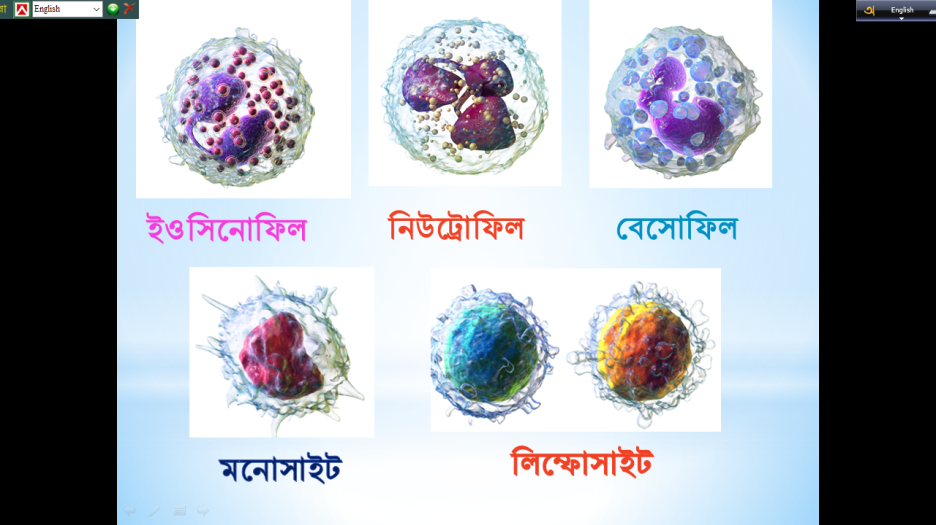 শ্বেত রক্তকণিকার কাজ
(1) মনোসাইট ও নিউট্রোফিল ফ্যাগোসাইটোসিস প্রক্রিয়ায় জীবাণু
ভক্ষণ করে ধ্বংস করে।  
(২) লিম্ফোসাইটগুলি অ্যান্টিবডি সৃষ্টি করে রোগ প্রতিরোধ করে। 
(৩) বেসোফিল হেপারিন সৃষ্টি করে রক্তনালির অভ্যন্তরে রক্তকে
 জমাট বাঁধতে দেয়না। 
(৪) দানাদার লিউকোসাইট হিষ্টামিন সৃষ্টি করে দেহের রোগ প্রতিরোধ 
ক্ষমতা বাড়ায়। 
(৫) ইওসিনোফিল রক্তে প্রবেশকৃত কৃমির লার্ভা এবং এলার্জিক
 এন্টিবডি ধ্বংস করে।
অণুচক্রিকা (platelet)
আকৃতি- অনিয়ত আকার, ক্ষুদ্র, গোল, 
ও ডিম্বাকার বা চাকতি সদৃশ।
গঠন- ঝিল্লি আবৃত,সামান্য 
সাইটোপ্লাজমযুক্ত অথচ নিউক্লিয়াসবিহীন।
গড় ব্যাস ২-৪´m।
অবস্থান- রক্তরসে, ধ্বংস হয় যকৃত ও প্লীহার ম্যাক্রোফেজের মাধ্যমে।   
উৎপত্তি স্থল- লাল অস্থিমজ্জার মেগাক্যারিওসাইট থেকে উৎপন্ন হয়। 
সংখ্যা- প্রতি ঘনমিলিলিটার রক্তে সংখ্যা  1.5-4 লক্ষ। 
আয়ুষ্কাল- আয়ুষ্কাল ৮-১২ দিন ।
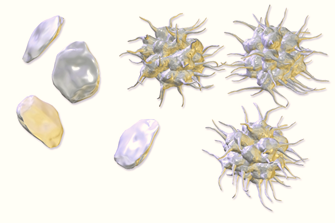 অণুচক্রিকার কাজ
(১)অস্থায়ী প্লেইটলেট প্লাগ সৃষ্টির মাধ্যমে 
রক্তপাত বন্ধ করে। 
(২) রক্তজমাট তরান্বিত করতে বিভিন্ন 
ক্লটিং ফ্যাক্টর ক্ষরণ করে। 
(৩) ফ্যাগোসাইটোসিস প্রক্রিয়ায় ব্যাক্টেরিয়া ও ভাইরাস ধ্বংস করে। 
(৪) সেরাটোনিন ক্ষরণ করে রক্ত বাহিকাকে দ্রুত সংকোচনে উদ্বুদ্ধ করে।  
(৫) অতিরিক্ত অণুচক্রিকা রক্তজমাট সৃষ্টি, ষ্ট্রোক ও হার্ট এটাকের ঝুঁকি বাড়ায়।
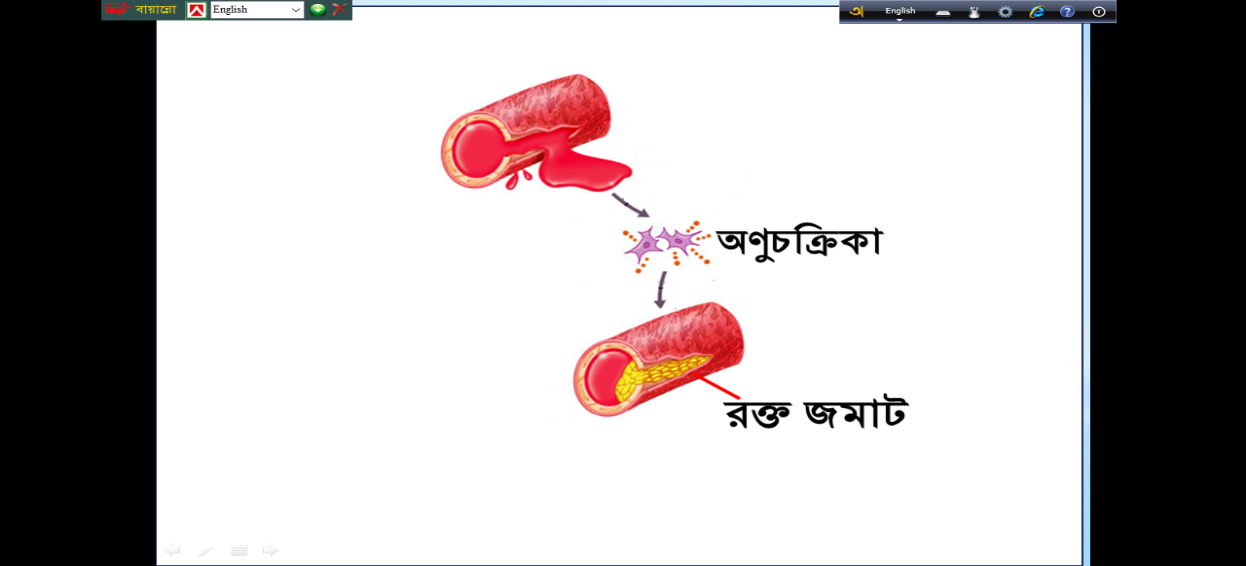 একক কাজ
১. রক্তে রক্তরসের পরিমাণ শতকরা কত ভাগ ?
ক) ৩৫%		                  খ) ৪5%
গ) 5৫%                                      ঘ) 6৫%
২. রক্তরসে প্রাপ্ত অজৈব উপাদান কোনটি ?
ক)গ্লুকোজ	 	                               খ)  ক্যালসিয়াম  
গ) অ্যালবুমিন             	                               ঘ) ইউরিয়া
৩. কোনটি রক্তরসের কাজ নয় ?
 ক)অম্ল ক্ষারের ভারসাম্য রক্ষা করা ।  	খ) টিস্যুর বর্জ্যপদার্থ বৃক্কে নিয়ে যাওয়া।
 গ)খাদ্যসার বিভিন্ন অঙ্গে নিয়ে যাওয়া। 	  ঘ) রক্ত তঞ্চনে সাহায্য করা।
দলীয় কাজ
মানবদেহের রক্তকণিকার ছবি একটি পোষ্টারে আঁক এবং বৈশিষ্ট্য উল্লেখ কর।
মূল্যায়ন
(ক) রক্তগ্রুপ নির্ধারণকারী রক্তকণিকা কোনটি ?
(খ) রক্তনালির অভ্যন্তরে রক্ত জমাট বাঁধেনা কেন?
(গ) শ্বেত রক্তকণিকাকে দেহের আণুবীক্ষণিক প্রহরী 
বলা হয় কারণ কী?
বাড়ির কাজ
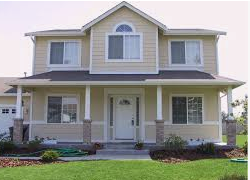 উৎপত্তি ,আকৃতি, সংখ্যা , আয়ুষ্কাল ও কাজ উল্লেখপূর্বক
 তিন ধরনের রক্ত কণিকার মধ্যে পার্থক্য শিখবে।
সবাইকে ধন্যবাদ
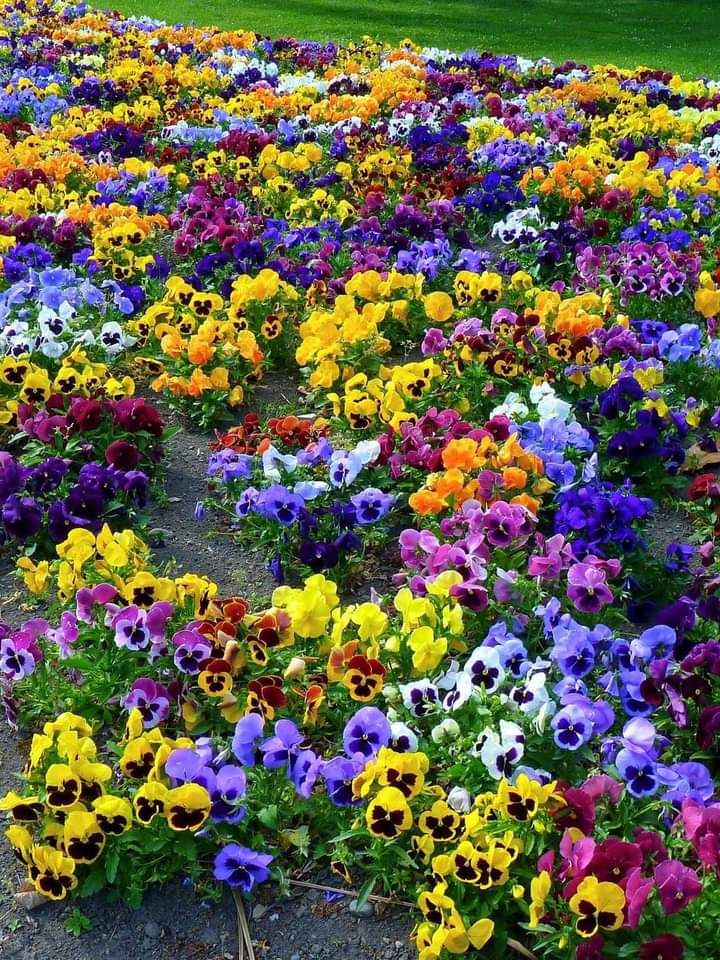 ঘরে থাকো, সুস্থ থাকো,নিরাপদে থাকো।